EDUCATION AND TOURISM OPEN BADGES ON TEACHER DEGREE CONTENT MODULES AND TOURISM DESTINATION MANAGEMENT
the Earners and the Target Group
1.Participants on SMARTDEMA training (teachers, university students, students, tourism stakeholders

2. Anyone who is interested in combining both education and tourism open digital badges on teacher degree content modules

3. People interested in tourim destination mnagement
Why will the audience take the SMARTDEMA badges
This Open Badges certify that the earner is able to:
Engage in a personalized way to discover their emotions triggered by different aspects caused by places in the city.
Interact in real time with their real urban environment.
Understand various digital tools such as social websites, public forums, applications and online platforms can be used for effective citizen
Use the digital tools such as GEO-DEMA App to improve the level of information about the type of emotions they feel when visiting a particular place in the city.
This Open Badges certify that the earner is able to:
Enhance and advance existing knowledge on digital destination management (DDM) development
Strengthen critical competences to analyse current conditions of DDM
Decide on actions for the future
Develop new knowledge, skills and competencies through the interactions between participants and sharing of existing local knowledge and experience.
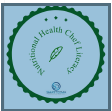 Dokuz Eylül University: Nutritional Health Chef Badge
This Open Badges certify that the earner is able to:
Acquire digital literacy by reflecting on the Mediterranean, local, healthy food menu alternatives including gluten-free, and vegan through App,
Acquire Nutrition literacy which can be defined as,“the degree to which individuals have the capacity to obtain, process, and understand nutrition information and skills needed in order to make appropriate nutrition decisions ,
Collect related information,
Create an interactive visualization of your urban healthy diet exploration.
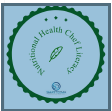 Dokuz Eylül University: Nutritional Health Chef Badge
This Open Badges certify that the earner is able to:
Work in a restaurant that offers vegan, vegetarianor gluten-free alternatives,
Share or record a descriptive information about the nutritional values of the dishes in the App to promote them and encourage other restaurants,(Use Smartdema application actively)
Create thematic maps,
Certify as dietitian & nutritionist (as a chef), Certify as a food enginneer,
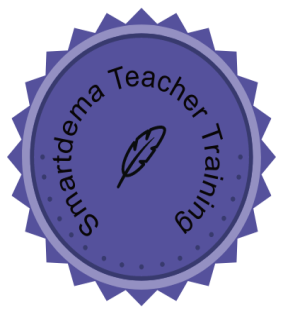 Foça Nat. Ed. Dir.: Teacher Training O.B.
This Open Badges certify that the earner is able to:
Use Smartdema application actively-Participate actively in the seminar given by Archeologist Ertan Aksoy(Transferring historical and mythological stories by combining them with their own stories)-Participate actively in the seminar titled “Foça’s stone houses and streets” by Ercüment Kuyucu.(being able to reflect their stories through photography or painting with this acquisition-Participate in the kitchen workshop organized by Coşkun Coşkuner, Head of Tourism and Vocational High School
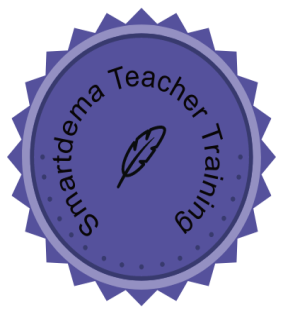 Foça Nat. Ed. Dir.: Teacher Training O. B
(Learning and accompanying the production of dishes reflecting the herb culture in Foça.-Participate in the seminar where folk tales and legends of recent history are told by Sebahattin Karaca-Participate in the Foça Public Education Center" medical and aromatic plant breeding seminar" with the aim of learning the medicinal plants grown in Foça and their usage areas.
Why will the audience take these badges
At the end of the training participants will have:
Enhanced and advanced existing knowledge on destination management development
Strengthened critical competences to analyse current conditions of work
Decided on actions for the future
New knowledge, skills and competencies are developed through the interactions between participants and sharing of existing local knowledge and experience.
Analyzed the data on the GEO DEMA App,
What skills the learner will acquire?
Basic
Ability to analyse the needs of the digital tourism sector considering its corporative values and the design of new services and opportunities.
Ability to analyze and understand the relationship between tourism and local development within the SmartCity demands framework.
Ability to learn independently and sensitivity to efficiency of smart destination tools.

Specific
Ability to develop studies and projects to implement smart ICT solutions in terms of destination management.
Ability for the application of digital tourism technology with user friendly standarts.
What skills the learner will acquire?
Transversal
Ability to work in a multidisciplinary team
Ability to think critically
Ability to analyze and synthesise results of smart destination projects
What skills the learner will acquire?
They will be able to analyze the data  retrieving valuable information from application analytics, such as:
i) extracting information about shared content and activities, 
(ii) processing information posted by an individual and network highlights, and 
(iii) visualizing the data produced in the form of graphs, analyses, and reports 
Creating thematic maps
Creating different routes
Which criteria will be used to assess the acquired skills?
User-friendly features of the App
Storytelling 
Data analysis on features
Creation of thematic routes
Digital transformation of the tourism landscape: trends and challenges
Innovation and Technology: Keys in the planning and management of SDM
When the open badge has been issued or will be used?
▪ When the assesment is achievedI

Is The Open Badge Limited In Time?

• One year